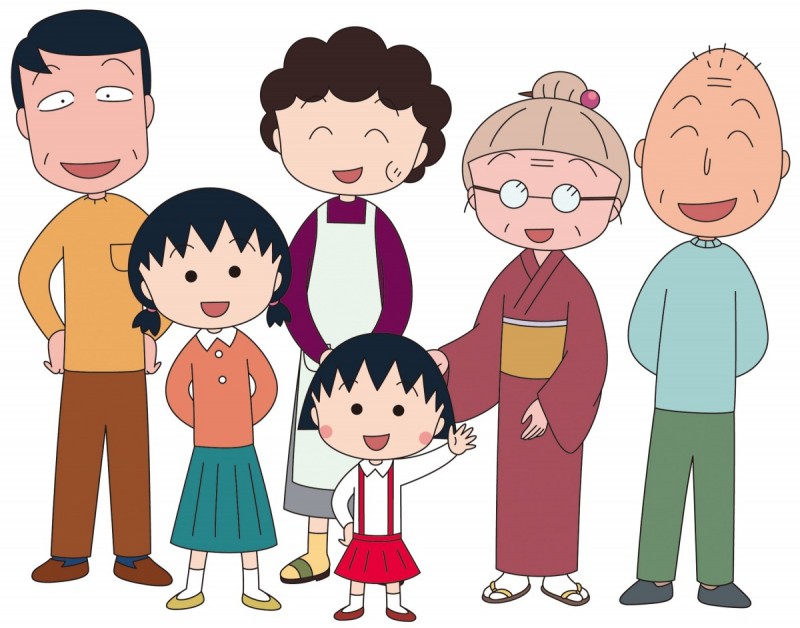 Who’s she?
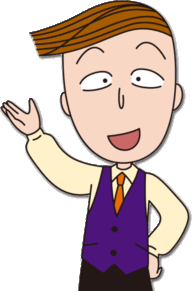 She’s my grandma.
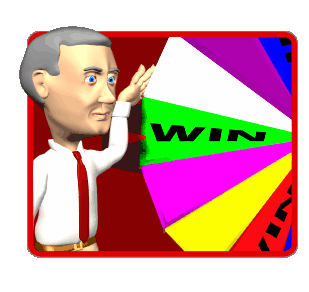 Get 10 stamps
Choose 1 thing from Evolution Zone(進化區).
Choose 1thing from Movement Zone(招式區).
Choose what(    ) you want.
Let me introduce my family!
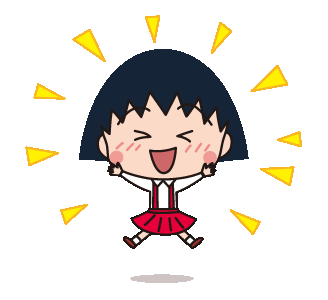 He’s my father.
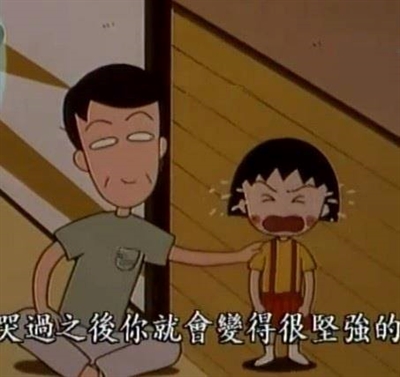 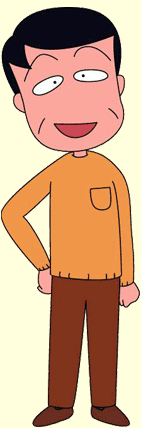 father
dad、daddy
She’s my mother.
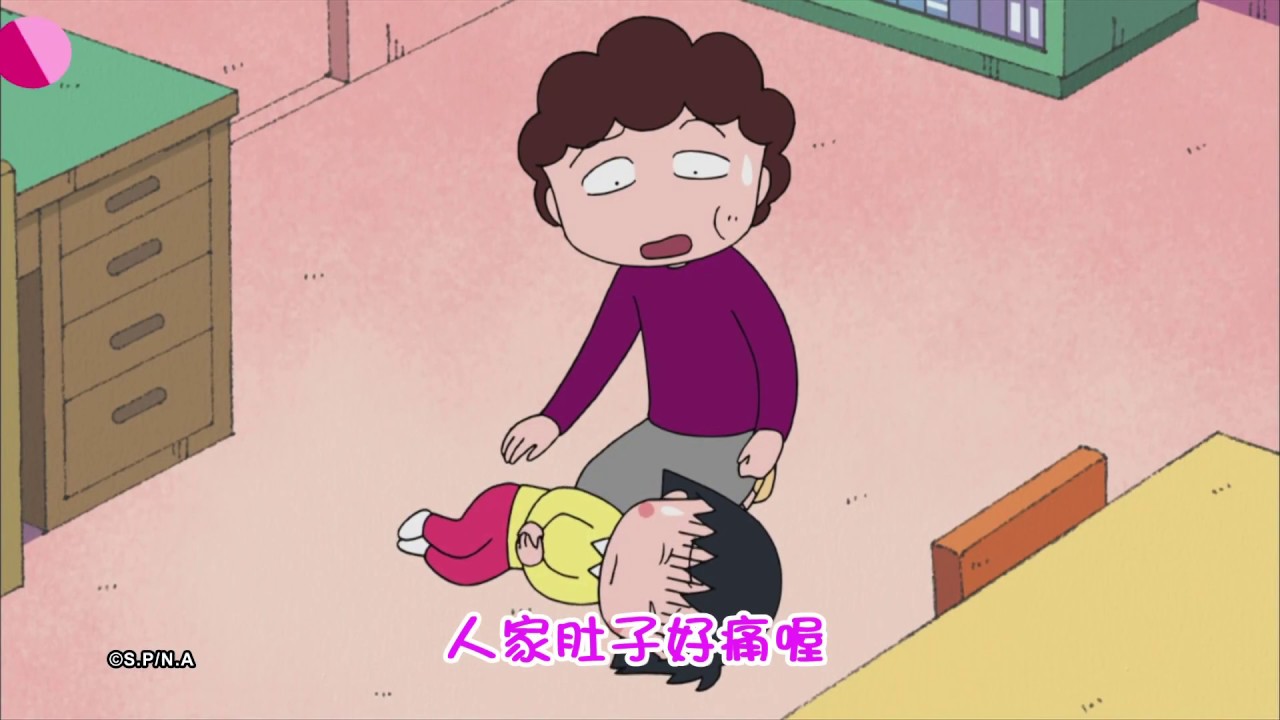 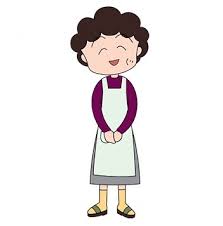 mother
mom、mommy
She’s my sister.
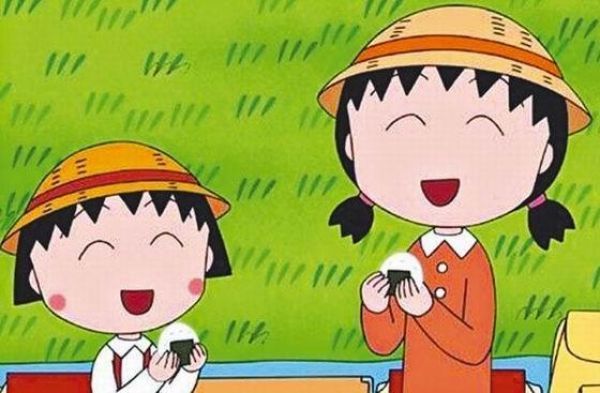 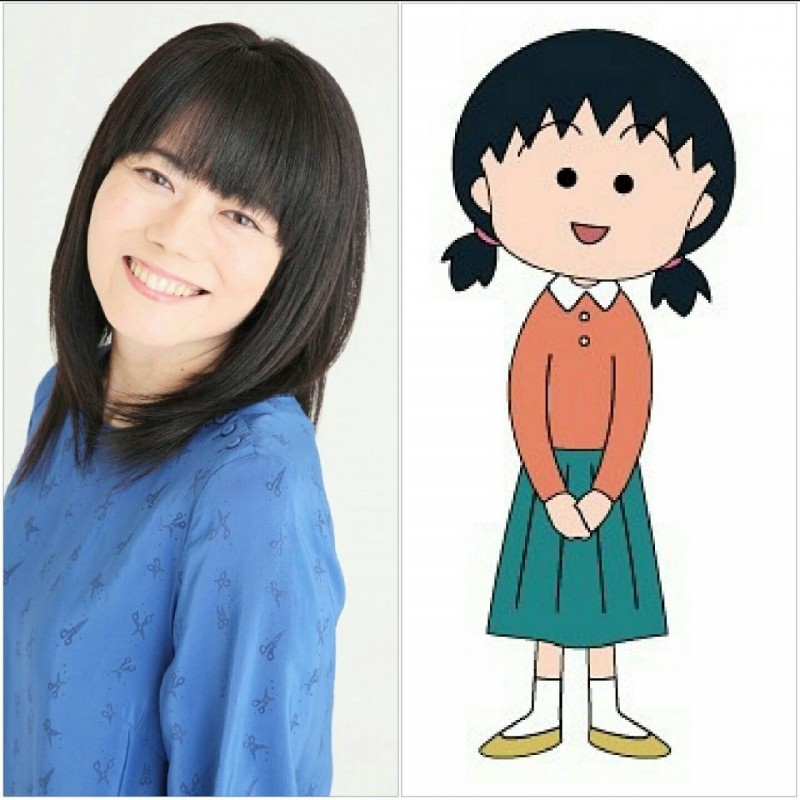 sister
He’s my grandpa.
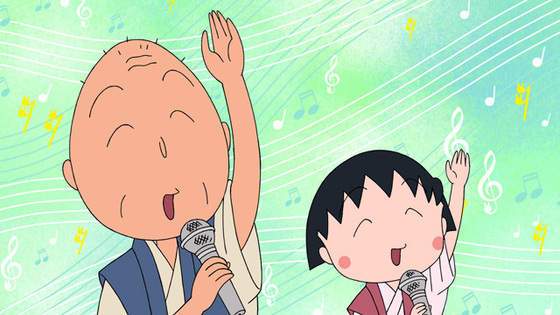 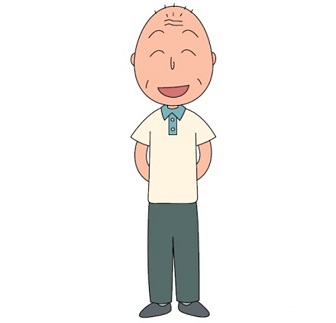 grandpa
grandfather
She’s my grandma.
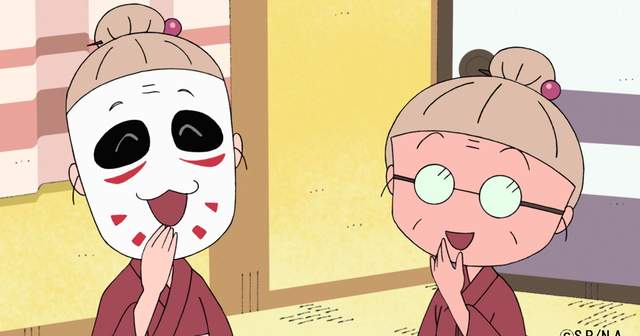 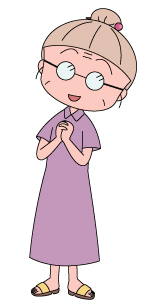 grandma
grandmother
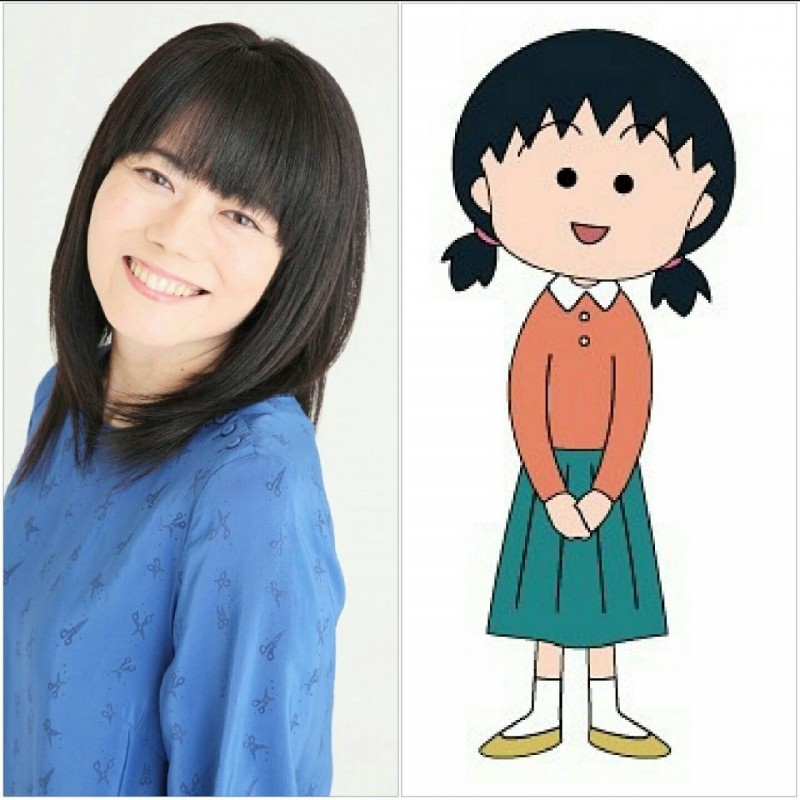 3
mother
grandma
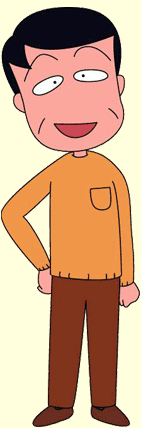 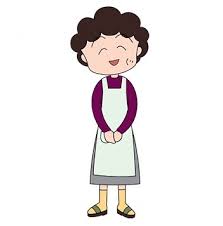 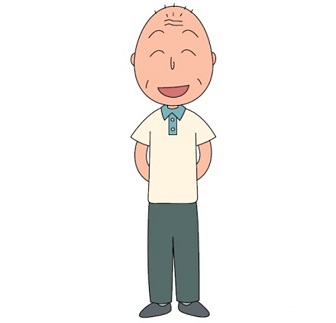 2
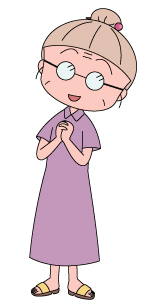 5
sister
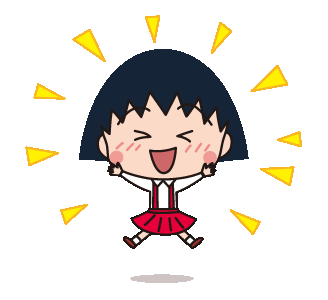 grandpa
father
me
4
1
He’s my brother.
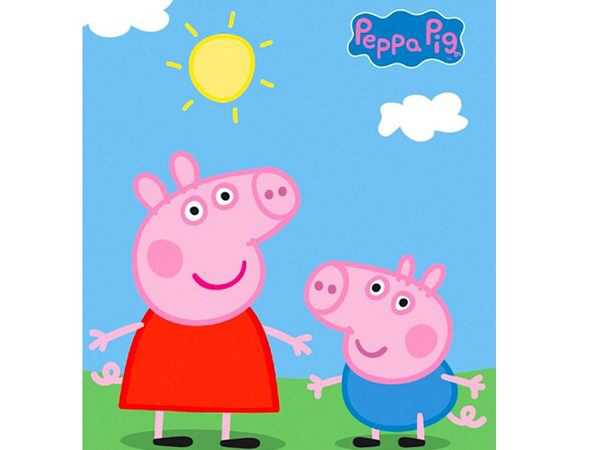 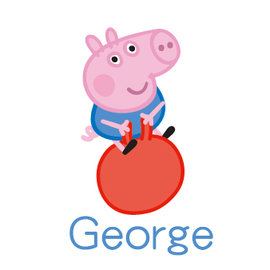 brother
brother
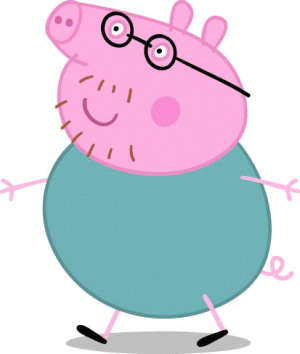 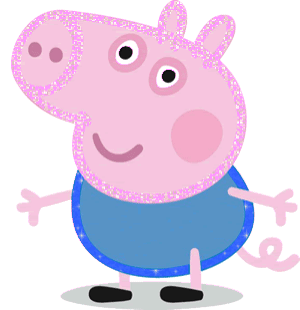 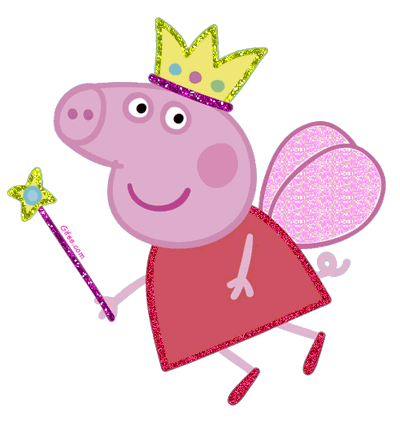 3
1
me
grandpa
5
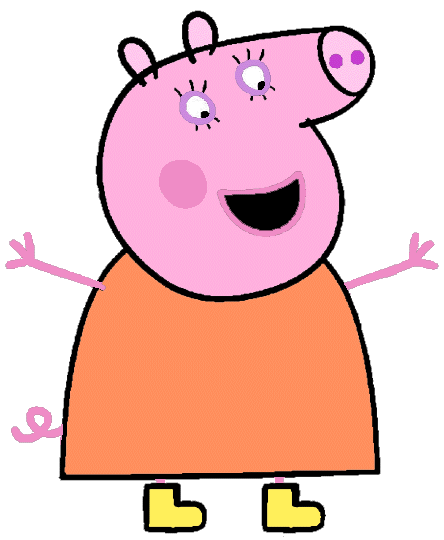 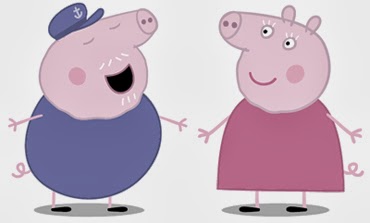 father
4
2
grandma
mother
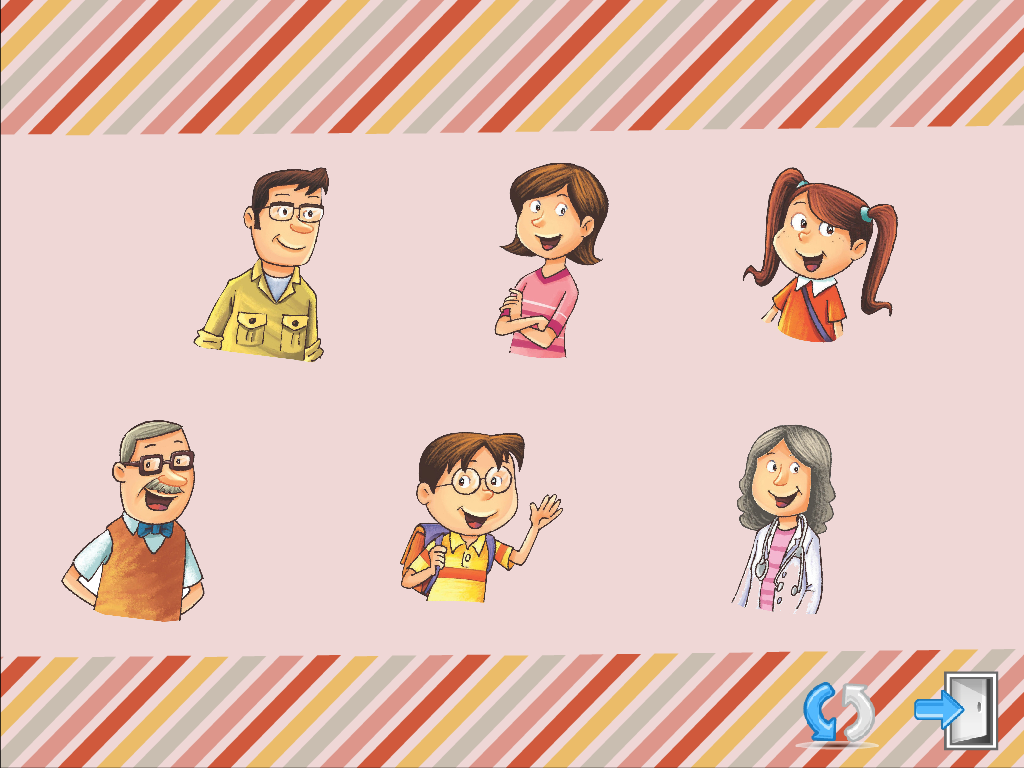 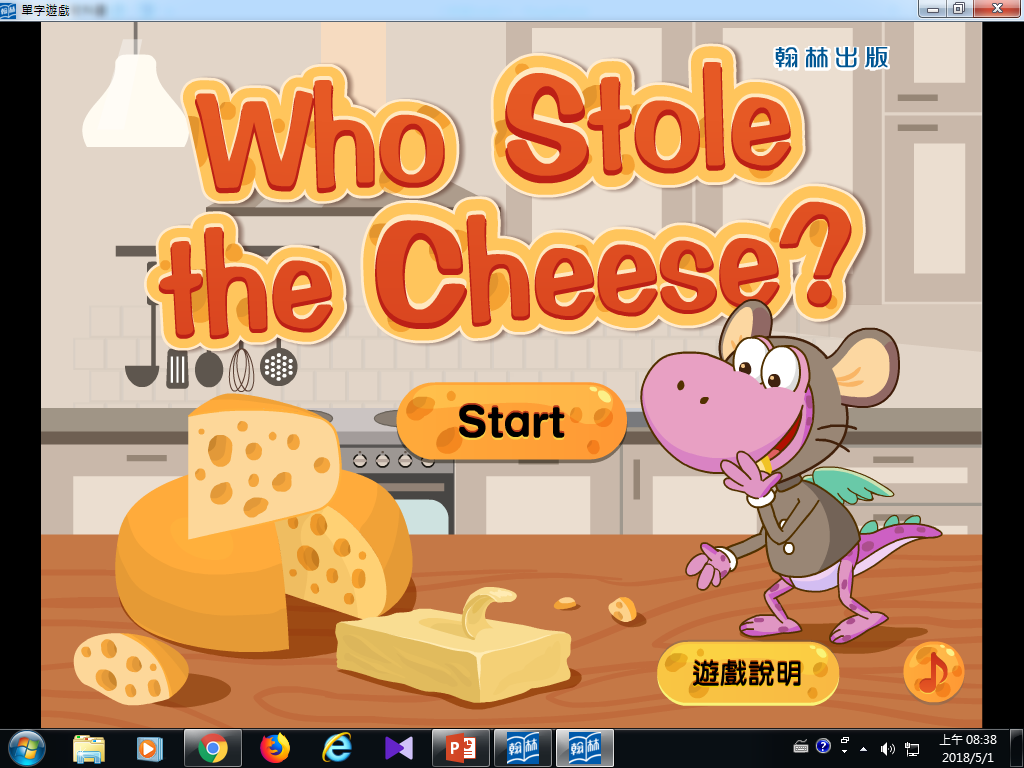